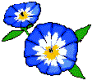 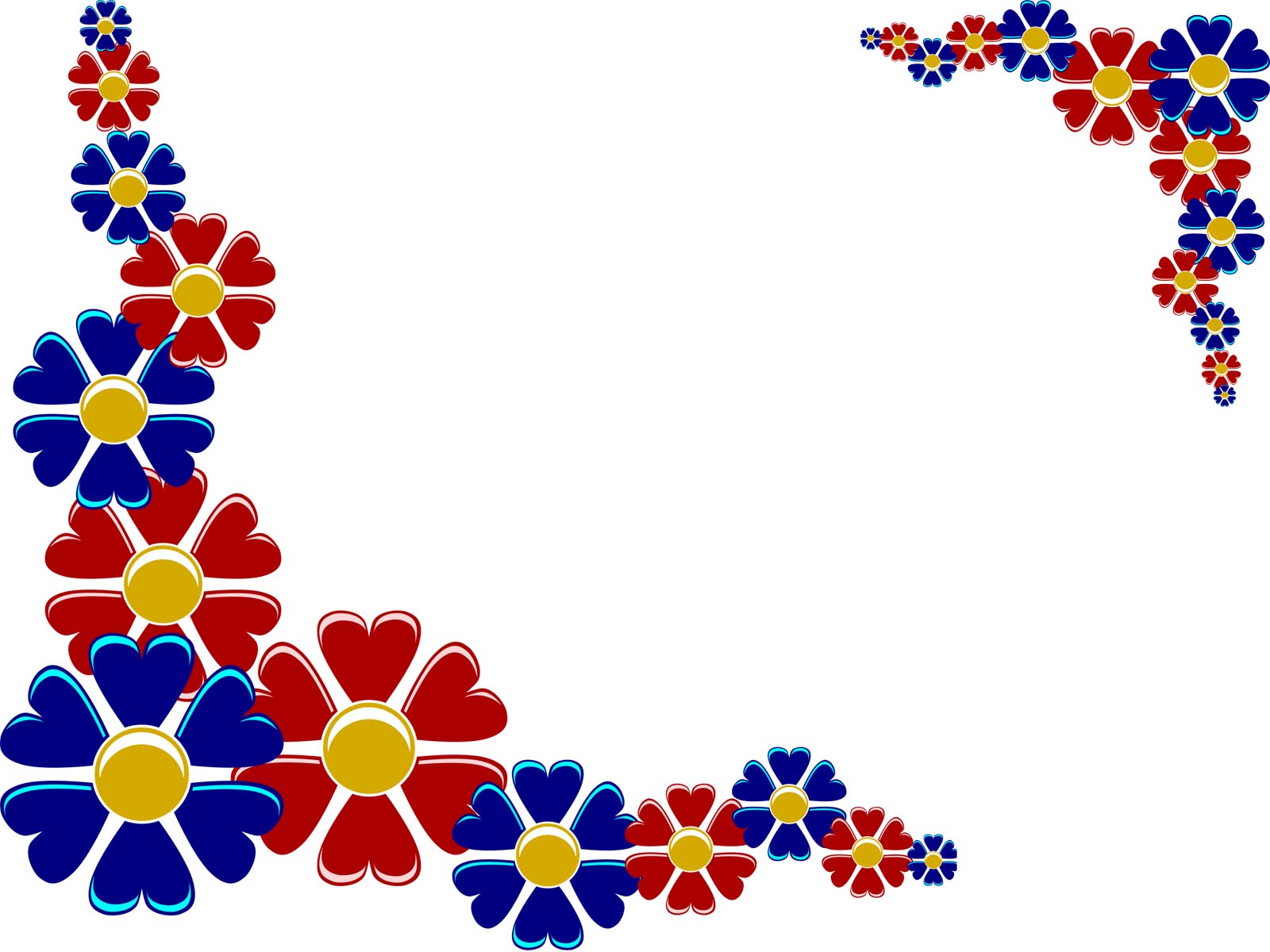 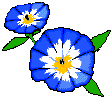 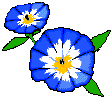 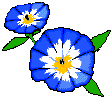 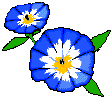 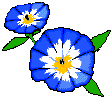 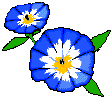 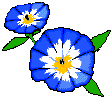 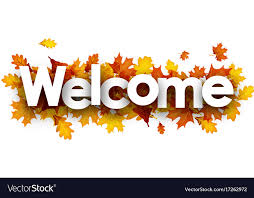 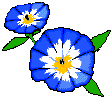 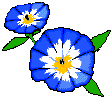 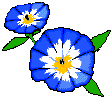 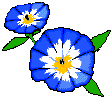 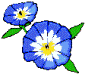 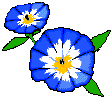 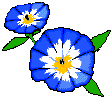 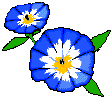 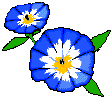 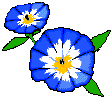 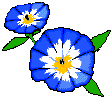 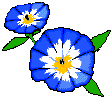 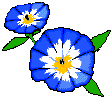 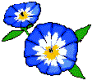 IINTRODUCTION OF  TEACHER
SANGITA BISWAS
Assistant Teacher
MAULANABAD GOVT PRIMARY SCHOOL<JHENIDAH SADAR<JHENIDAH
CLASS-4
SUBJECT-ENGLISH
S
UB
J
E
C
T
&

C
L
A
S
S
Lesson Introduction
Lesson:12
Lesson Title:
 Days Of the Week
Learning outcomes:
After this lesson the students will be able to-
7.1.1  write names of the days of the week with proper spelling.
To day’s topic
[
                Look and discuss in pairs.
             Then try to find the missing 
             words. 

     Yesterday was ........... .
    Today is .................... .
    Tomorrow will be ............ .
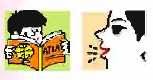 Days of the Week
S 
e
v
e
n

D
a
y
s

of

the

W
e
e
k
Lets Try to spell properly.
the students will try to spell loudly with teacher
Sunday
Wednesday
Monday
Thursday
Tuesday
Friday
Saturday
Lets Try one more.
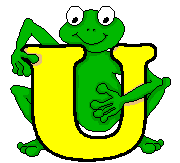 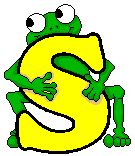 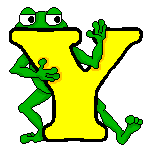 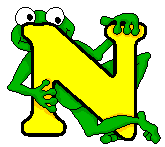 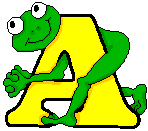 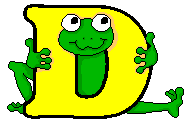 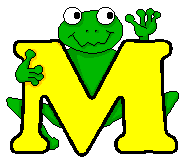 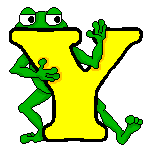 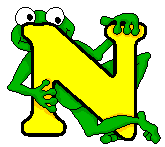 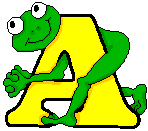 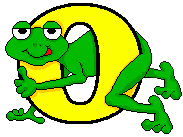 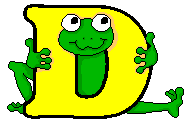 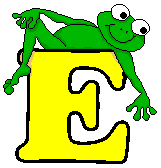 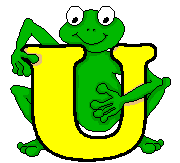 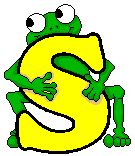 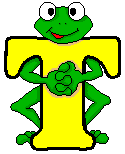 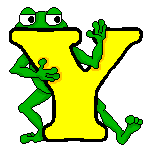 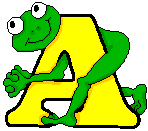 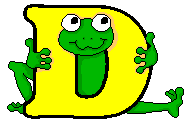 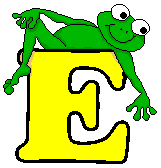 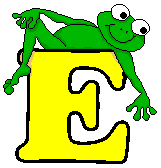 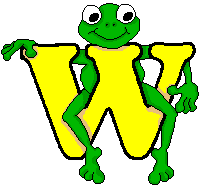 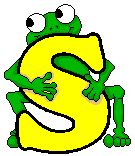 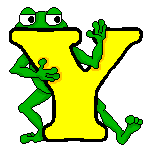 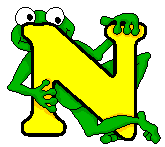 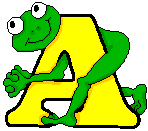 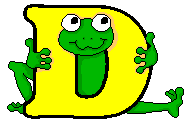 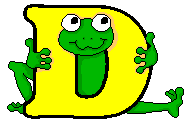 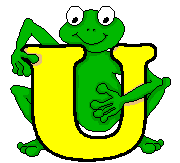 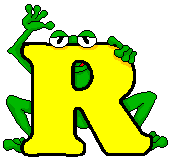 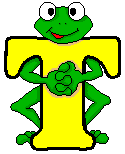 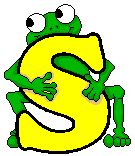 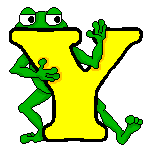 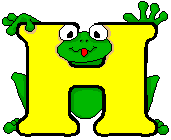 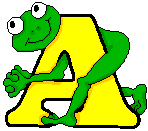 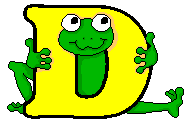 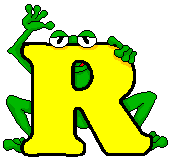 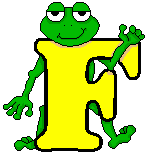 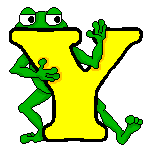 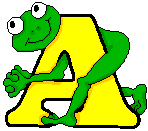 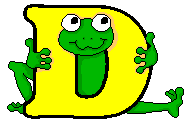 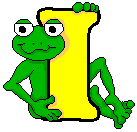 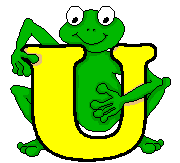 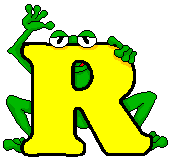 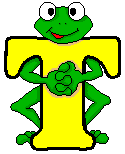 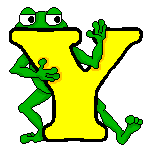 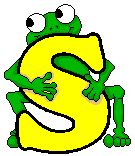 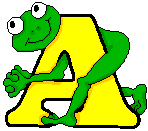 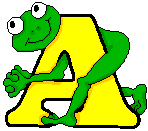 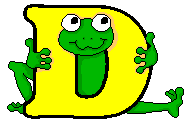 Teacher’s reading
Teacher will read loudly and the students will also read loudly with teacher.
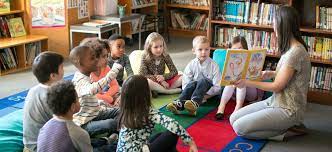 Lets Try to understand..
Sunday
First day of the week.
Weekdays
or
Working days
Monday
Second day of the week.
Tuesday
Third day of the week.
Wednesday
Fourth day of the week.
Thursday
Fifth day of the week.
Friday
Weekend
Sixth day of the week.
Saturday
Seventh day of the week.
Group work
the students will try to read the names of the days and spell loudly in group.
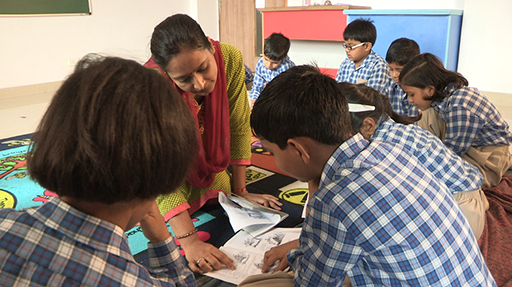 Evaluation
1. Fill in the gaps with proper letter:
a. Su...day
r
r
b. Tue...day
o
o
c. We...nesday
u
u
d. Fr...day
d
d
b. M...nday
s
s
c. Sat...rday
i
i
d. Thu...sday
n
n
Ask and answer in pairs
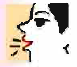 Q. How many days are there in a week ?
 A. There are ........................
seven days.
Q. What is the first day of the week ?
 A. It is ........................
Sunday.
Q. What day is it today ?
 A. It is ........................
Saturday.
Q. What day was it yesterday ?
 A. It was ........................
Friday.
Q. What day will it be tomorrow ?
 A. It will be ........................
Sunday.
Ask and answer in pairs
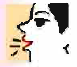 Q. What is the last day of the week ?
 A. It is ........................
Saturday.
Q. What is the second day of the week ?
 A. It is ........................
Monday.
Writing skill test
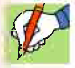 Now everyone try to write the names of the seven days in your own note book using capital and small letters as needed.
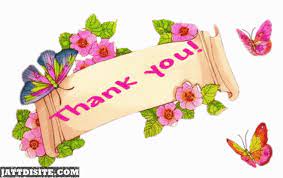 Thanks
Good bye